Heat transfer analysis of CEPC beampipe
Youlian Lu
2020.8.29
Contents
Introduction of the beampipe 
Heat transfer analysis of beampipe
Heat transfer analysis of vertex detector
Summary
1.Introduction of the beam pipe
Ver：BP20200829
Structure
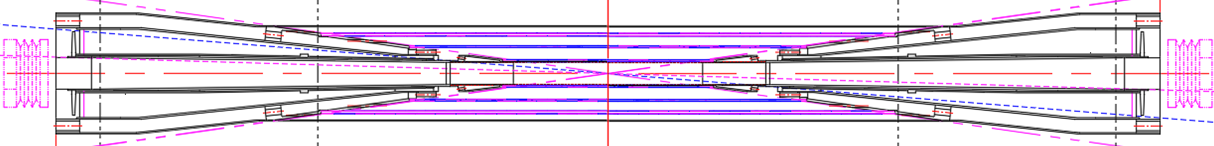 The extending Al pipe
The central Be pipe
LumiCal
Vertex detector
Coolant: water
Coolant: paraffin
Heat flux: 50~200mW/cm2
Coolant: Air
The detector has not given the design requirements.
Heat flux
Objective
To obtain the best cooling parameters and working temperature. 
Provide basis for structure design.
Only High-order mode heat
Total heat load in high Luminosity Z：3476.6W
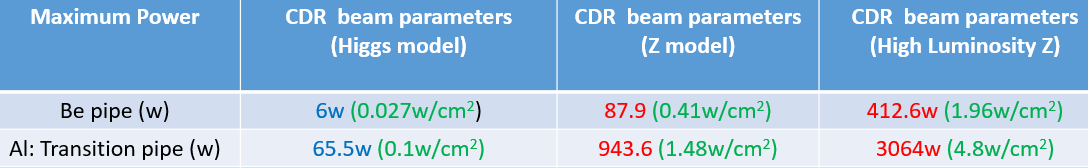 ——Form Liu Yudong
2. Heat transfer analysis of beampipe
2.1 Two kinds of heat exchange structures
Integrated cooling structure
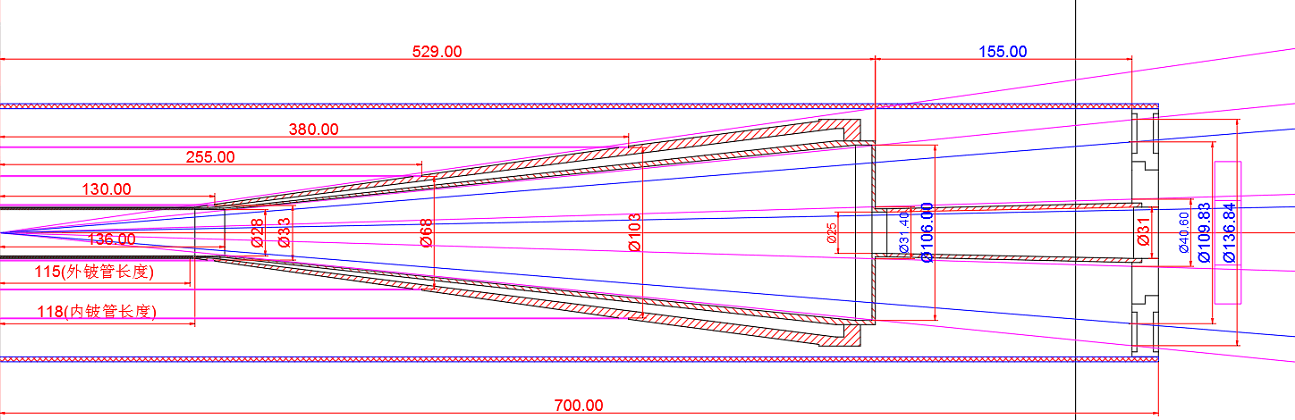 Paraffin inlet
Paraffin inlet
Sub-sectional cooling structure
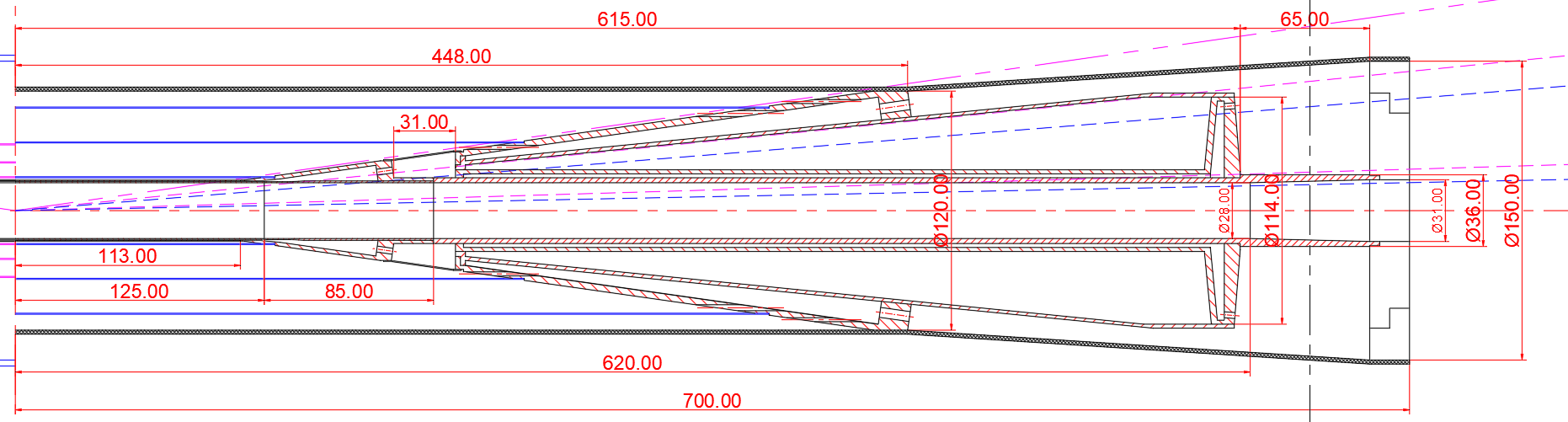 water inlet
Paraffin inlet
water outlet
paraffin inlet
2. Heat transfer analysis for beampipe
2.2 Integrated paraffin cooling of Be and extending pipes(2019.10)
Calculation model and  condition
u=0.5zm/s
Tin=23℃
Structure
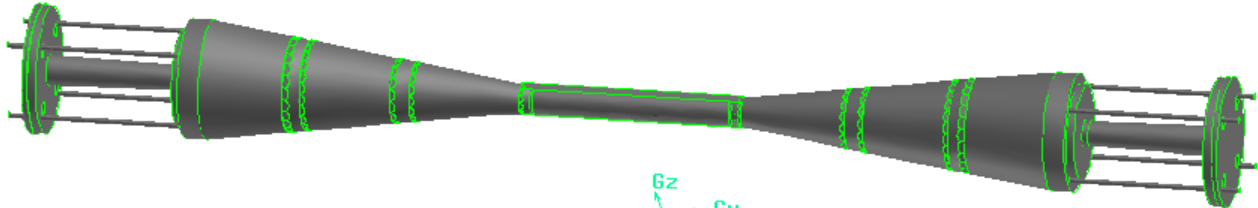 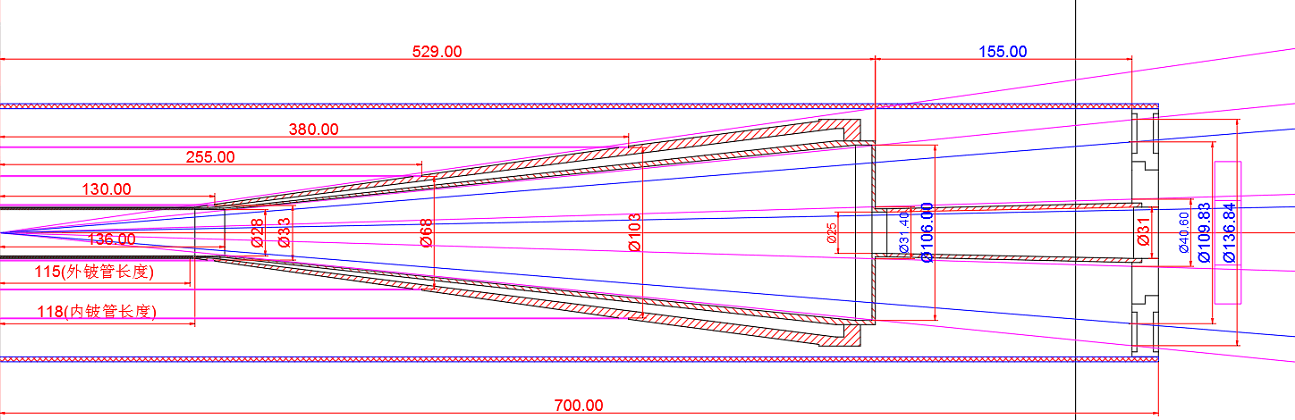 Be
Cu
Cu
Al
Coolant: paraffin
Four inlet, four outlet
Viscous model: Laminar
Al
Cu
Temperature distribution
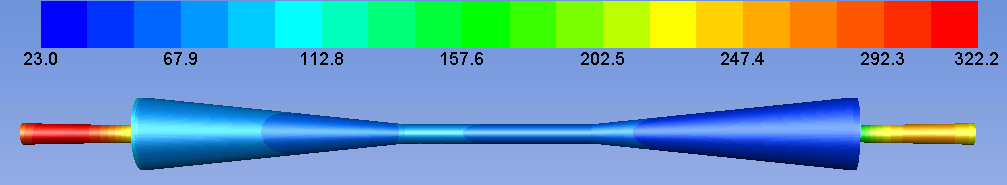 Heat flux
1.Synchronous photothermal load :151.6W,
Width is 0.36 mm
2.High-order mode heat: Higgs@782W, Z@11060W
uniform distribution
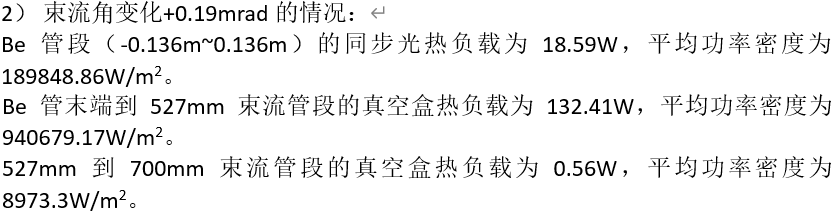 ——From Bai Sa
Δp：Pressure drop
Δt: Temperature difference between inlet and outlet of cooling medium
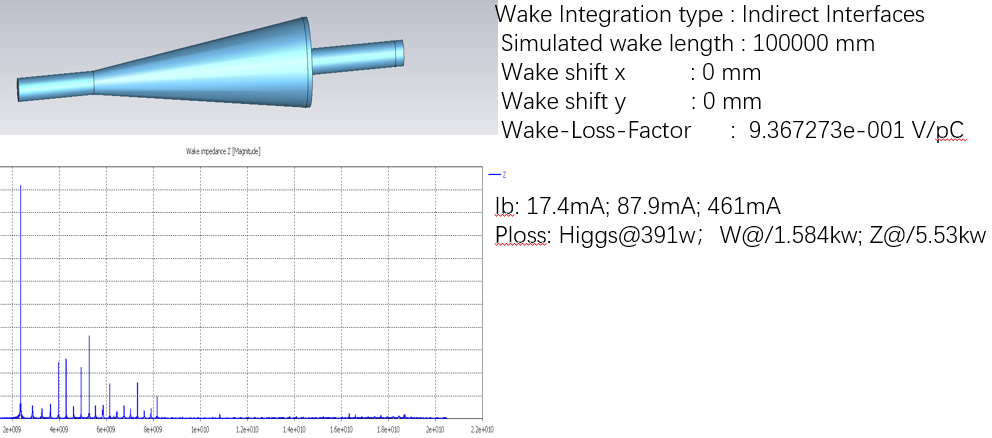 High order heat is too large.
Cannot meet the engineering requirement.
——From Liu Yudong
2. Heat transfer analysis for beampipe
2.3 Sub-sectional cooling for Be and extending pipes
Calculation model and condition
(1) 2019.12
Structure
Coolant：paraffin
Two inlet, two outlet
tin=23℃
Flow rate: 0.85L/min
Total heat:
Coolant：water
Two inlet, two outlet
tin= 23℃
Flow rate: 1.7L/min
Total heat:
Vacuum wall diameter：Φ28 Φ28     Φ31
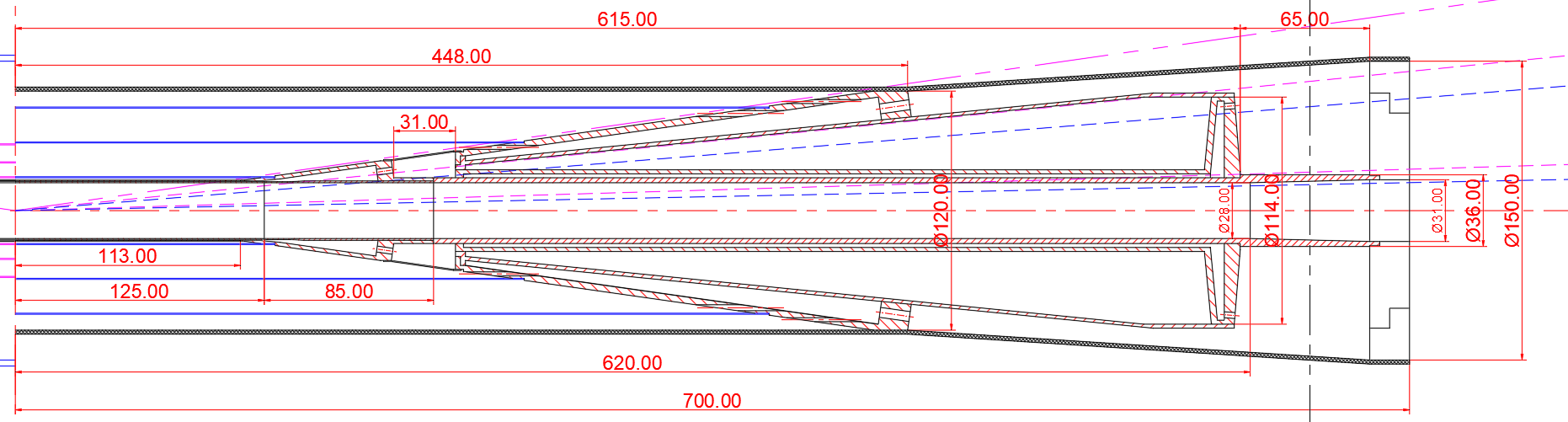 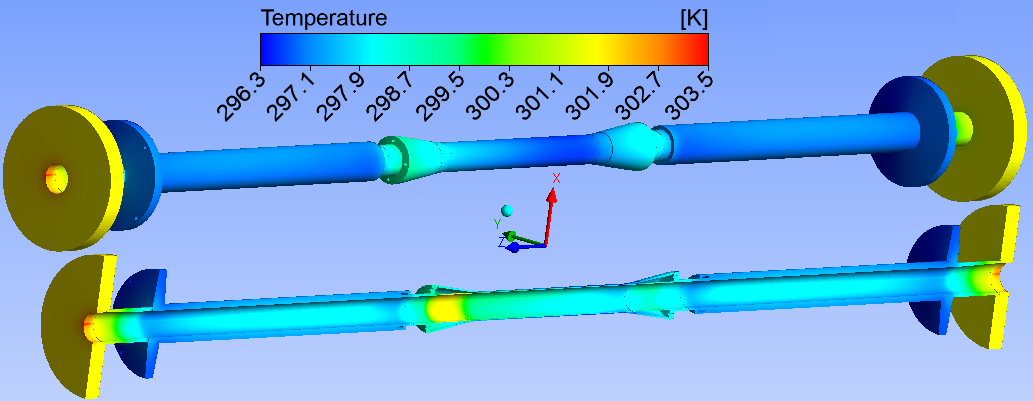 Viscous model: Laminar
SS304L
Cu
Be
Al
Al
Temperature distribution
Cu
SS304L
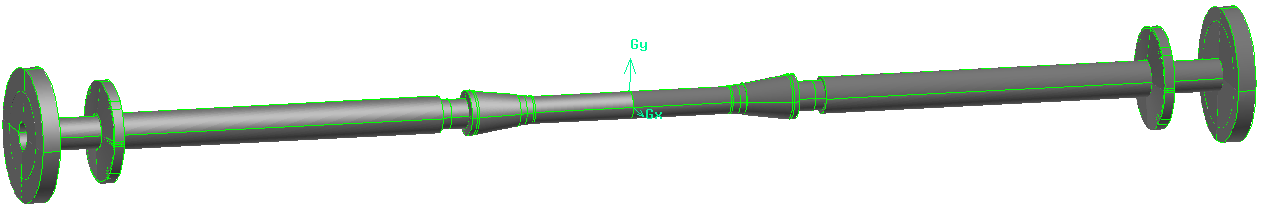 Max.t of transition section of SS316L: 31.3℃
Heat flux
Thermal load on the wall of the beam pipe:
1.Synchronous radiant heat: 25.24W  
   0 ~259mm: 0W
   259 ~620mm: 24.5W, Width is 0.36 mm
   620 ~ 700mm: 0.74W, Width is 0.36 mm
2.High-order mode heat :168 W
Coolant：water
Two inlet, two outlet
tin=23℃
Flow rate: 1.7L/min
Total Heat:
Oil: Δp=3.8kPa, Δt=2.2℃       H2O: Δp=6.6kPa,Δt=0.7℃
The total heat flux is very low.
Meeting the engineering requirement.
——From Bai Sa and Liu Yudong
2. Heat transfer analysis for beampipe
2.3 Sub-sectional cooling for Be and extending pipes
(3) 500W/cm2 synchronous radiant heat on 95mm Al pipe(2020.5)
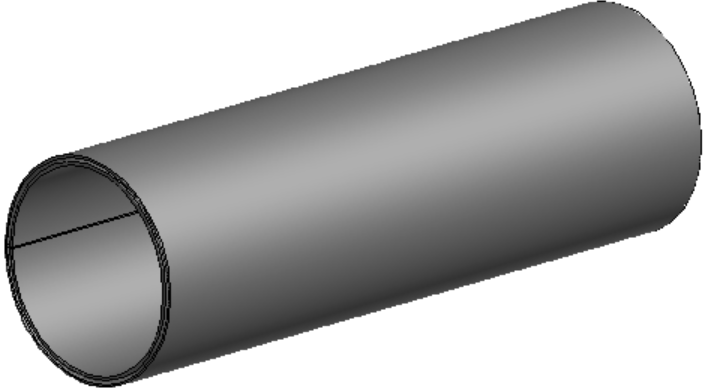 Thermal stress analysis
Calculation condition:
length: 95mm
Inner wall diameter of inner pipe: Φ30mm
Inner pipe thickness: 2mm
Outer pipe thickness: 2mm
Gap: 2mm
Inlet temperature:23℃
Synchronous radiant heat: 500W/cm2
Synchronous radiant heat Width is 0.36 mm
Heating time: 0.5s
transient calculation
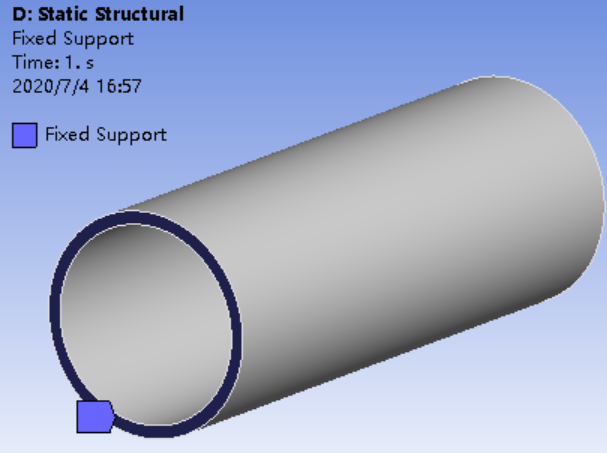 Temperature distribution of Al pipe
Fix the ends
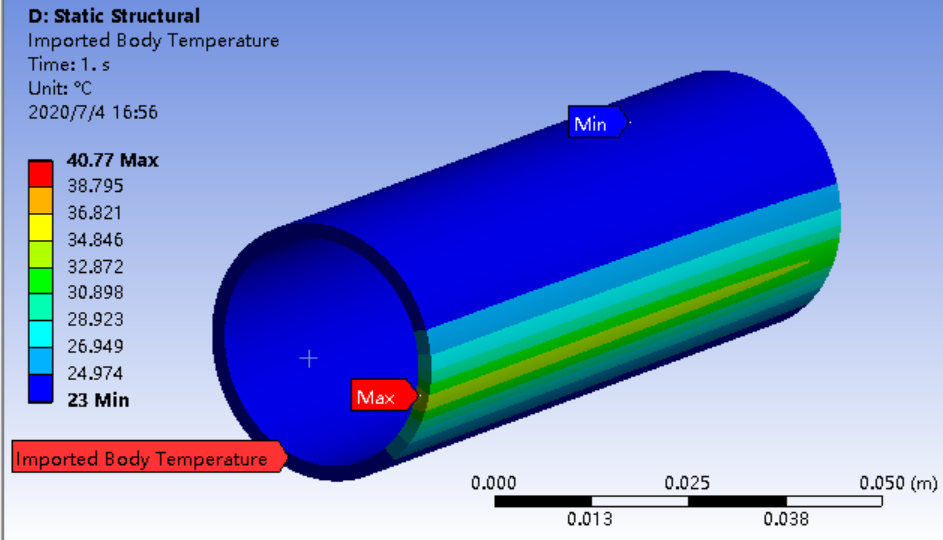 Calculation model
Maximum strain of Al pipe：0.49mm
Maximum stress of Al：31.9MPa
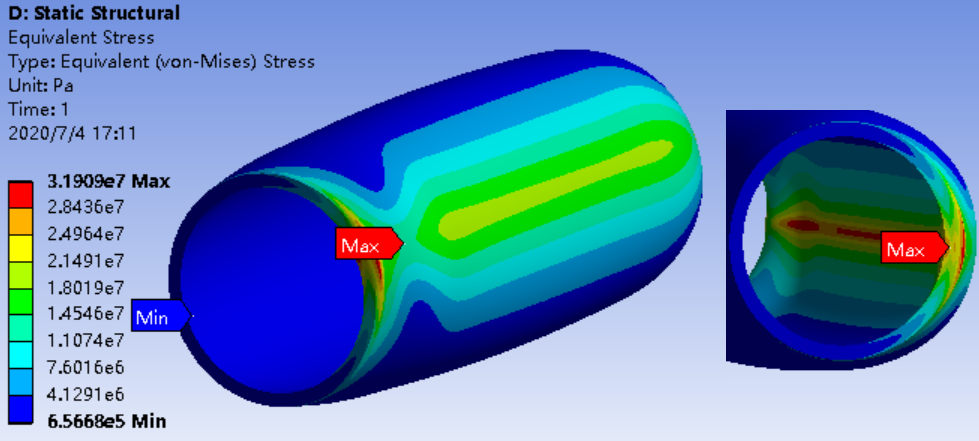 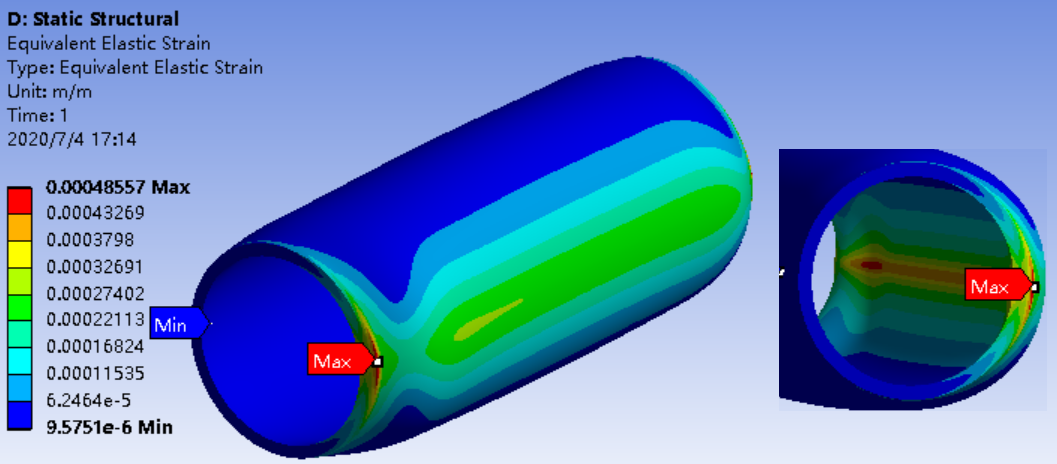 Heat flux
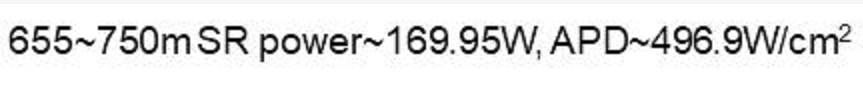 Heat transfer results
The strain of Al pipe is too large.
Synchronous radiant heat is unexpected.
2. Heat transfer analysis for beampipe
2.3 Sub-sectional cooling for Be and extending pipes
Calculation model and condition
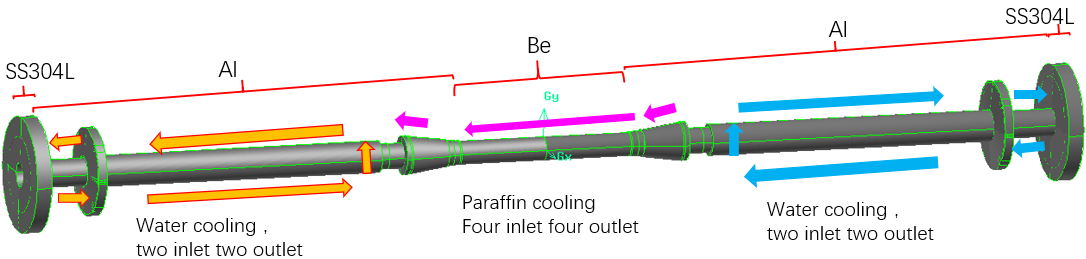 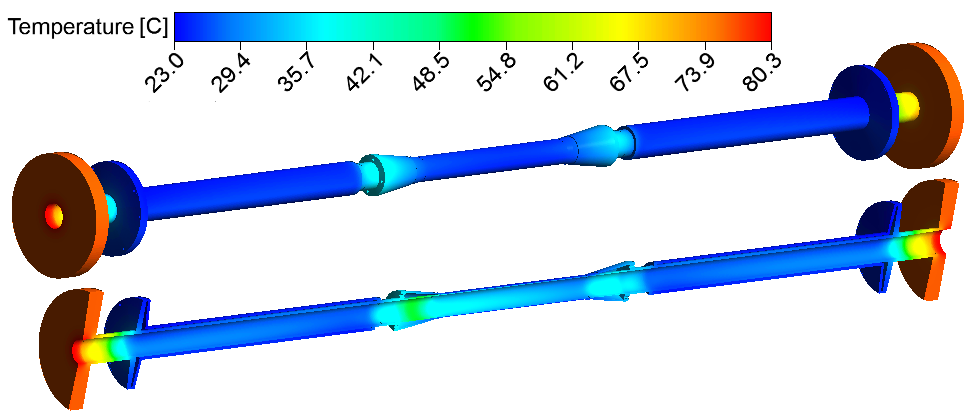 (2) ver.2020.5
Structure
Coolant: water,
Two inlet, two outlet
tin= 23℃
Inlet velocity: 3.4L/min
Coolant: paraffin
Four inlet, four outlet
tin= 23℃
Inlet velocity: 2.2L/min
Coolant: water 
Two inlet, two outlet
tin= 23℃
Flow: 3.4L/min
Max.t of detector installation position: 27.8℃
Max.t of outer Be: 25.5℃
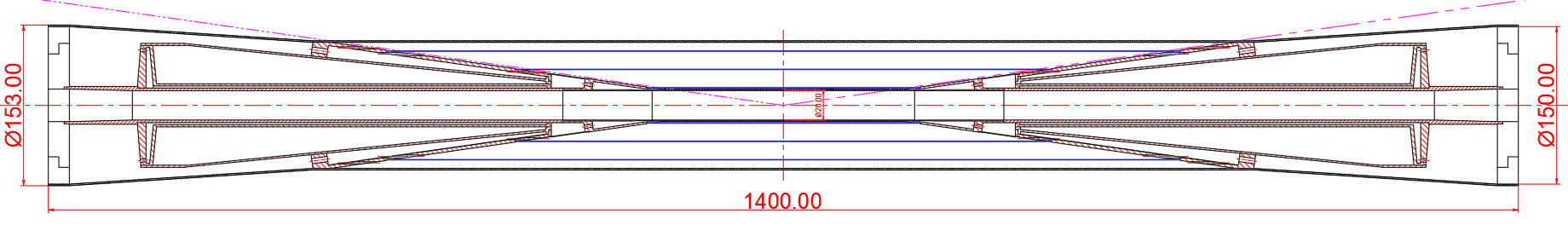 Viscous model: Laminar
Max.t of transition section of SS316L: 80.3℃
Temperature distribution
Vacuum wall diameter：Φ28       Φ40
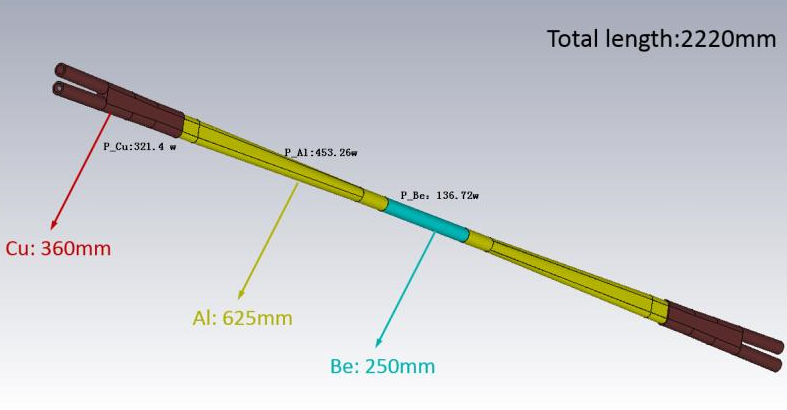 Heat flux
High order mode heat : 1043.2 W
Al:453.26W
Be:136.72W
——From Liu Yudong
Al:453.26W
The heat flux has increased a lot.
No cooling in the ends leads to high temperature.
2. Heat transfer analysis for beampipe
2.3 Sub-sectional cooling for Be and extending pipes
Calculation model and condition
(4) Ver.2020. 7
Al
Al
Be
Structure
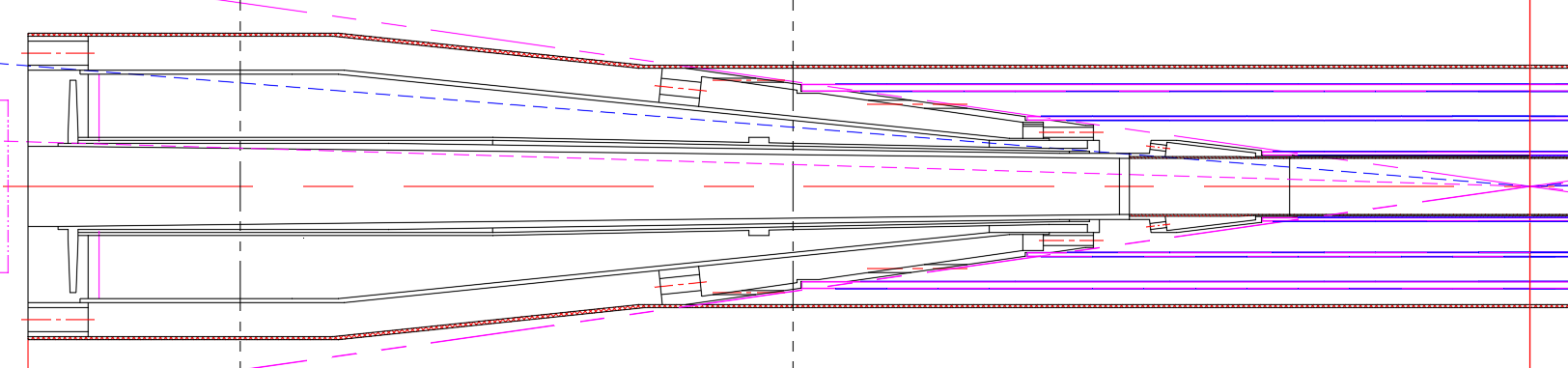 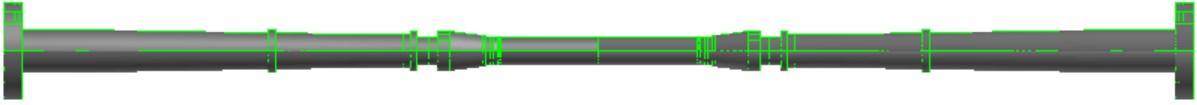 Coolant: paraffin,
Inlet temperature: 23℃
Inlet velocity: 2.2L/min
Coolant: water,
Inlet temperature: 23℃
Inlet velocity: 3.4L/min
Coolant: water, 
Inlet temperature: 23℃
Inlet velocity: 3.4L/min
Viscous model: Laminar
Temperature distribution in Z model
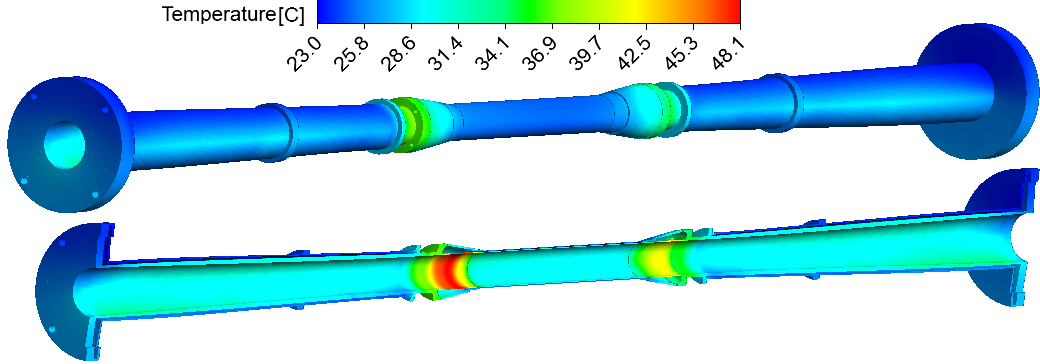 Heat flux
Only high order mode heat 
Z model: 1031.5 W
High Luminosity Z: 3476.6W
Max.t of detector installation position: 27.2℃
Max.t of outer Be: 25.7℃
Max.t of transition section of inner Al: 48.1℃
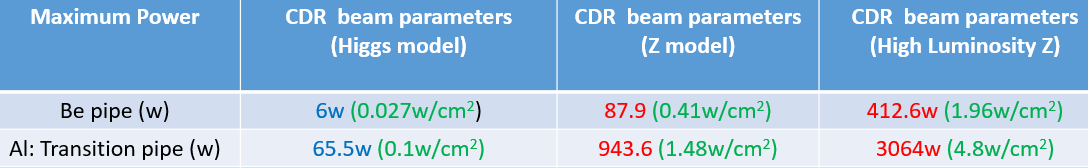 paraffin: Δp=19.5kPa,  Δt=5.6℃
water:     Δp=19.4kPa,  Δt= 3.3℃
——From Liu Yu Dong
Structure can be cooled in Z model.
2. Heat transfer analysis for beampipe
2.3 Sub-sectional cooling for Be and extending pipes
(4) Ver.2020. 7
Temperature distribution in High Luminosity Z
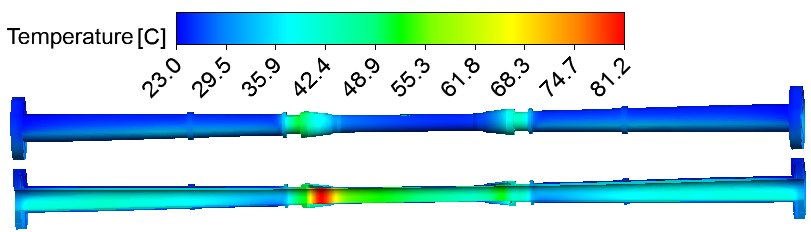 Max.t of detector installation position: 33℃
Max.t of outer Be: 28.9℃
Max.t of transition section of inner Al: 81.2℃
paraffin: Δp=19.5kPa,  Δt=14℃
water:     Δp=19.4kPa,  Δt= 6.3℃
Meets the requirements of engineering application.
But the temperature of detector installation position is higher than our expectation.
Critical pressure calculation formula：
where：E——modulus of elasticity 
             t ——thickness
             μ——Poisson's ratio 
             R——(R1+R2)/2
2. Heat transfer analysis of beampipe
2.4 Optimization of key parameters
Critical pressure results
(1) Critical pressure
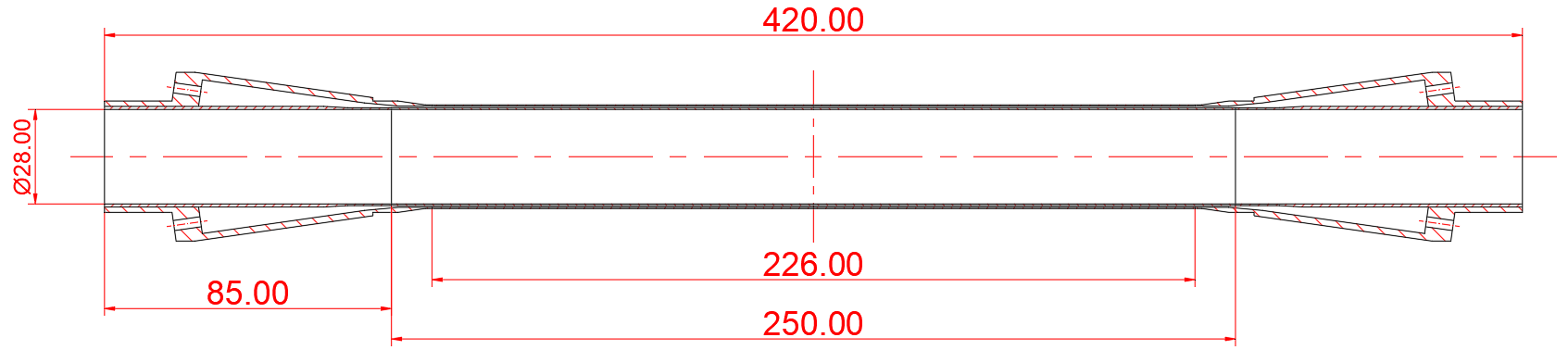 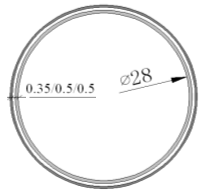 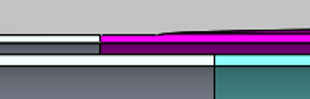 Al
Be
Al
0.35mm Al can bear only 0.23MPa. 
          Making a step of Be to enlarge the interface thickness, which will increase the critical pressure of Al.

Pressure loss design : Δp≤20KPa
                        (BEPCII: Δp=8KPa )
Be Pipe: Simple three-tier structure
2 Heat transfer analysis of beampipe
2.4 Optimization of key parameters
(2) Velocity for Be pipe
(3) Gap thickness for Be pipe
Calculation model
Calculation model
Inlet: u=0.8m/s
Inlet: u=0.5~0.8m/s
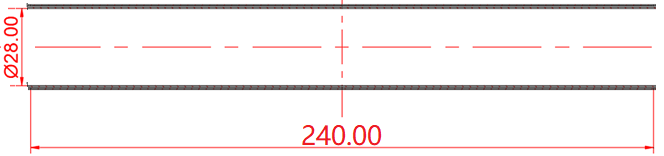 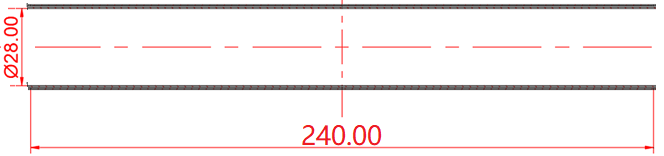 Pressure drop under different gaps
Pressure loss change as Velocity
According to pressure drop and heat transfer: u=0.8m/s
Gap thickness: 0.5mm
2.Heat transfer analysis of beampipe
Calculation model
2.5 Exploration of coolant for Be pipe
Heat transfer calculation results
(a) Water cooling
Water isn’t adopted in cooling Be pipe, because:
Water corrodes Be.

Water density is higher than paraffin.
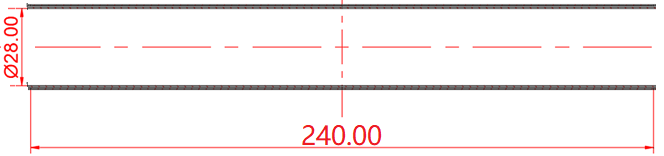 Be reflector in CSNS is used water cooling.
Reduce the gap thickness.
Mass contrast
inlet:  t=23℃; 0.3~0.5m/s
Z model: Better heat transfer effect！Less mater mass!
High Luminosity Z: difficult
2 Heat transfer analysis of beampipe
Calculation model
2.5 Exploration of coolant for Be pipe
Results
(b) Cryogenic gas cooling
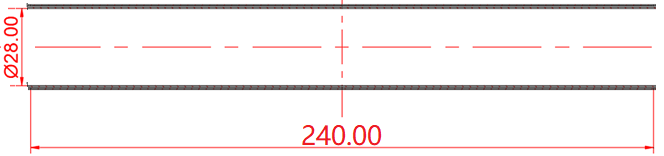 Inlet, u=10~15m/s
Formula of convective heat transfer coefficient in circular tube:
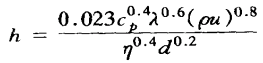 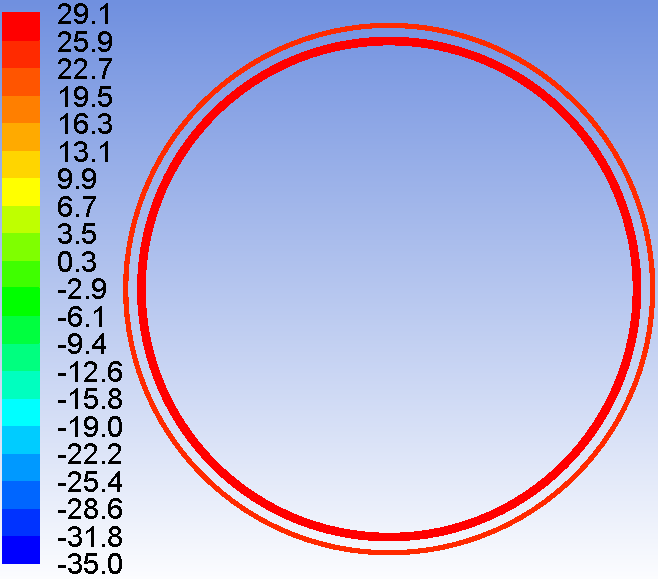 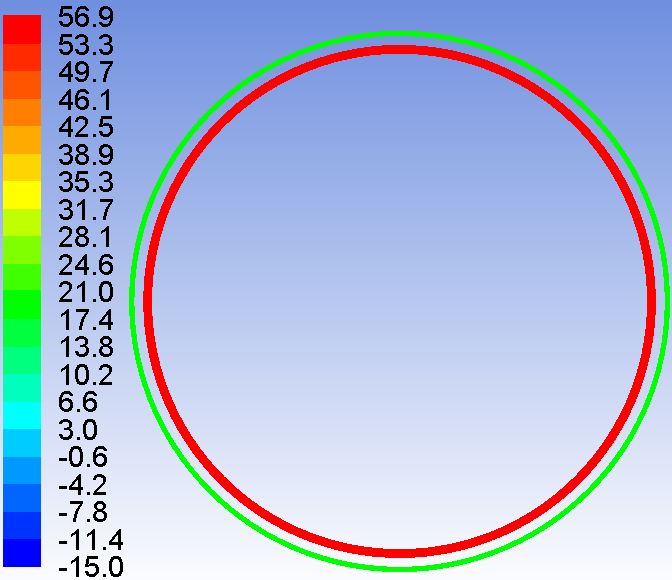 It is suitable for forced convection heat transfer without phase transition.
He(**)
N2(*)
Z model: Cryogenic gas cooling is feasible. But it is difficult to realize in engineering.
High Luminosity Z: Difficult
Temperature distribution of outlet section
3. Heat transfer analysis for vertex detector
3.1 Detector position and heat transfer requirement
Air outlet
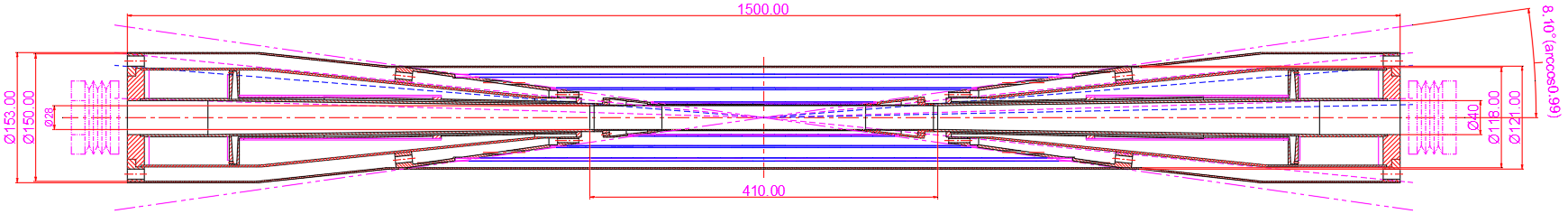 Air inlet
Vertex detector
4-Φ12
4-Φ12
Heat transfer condition:
Heat flux: 50mW/cm2~200mW/cm2
Coolant： Air

Working temperature：40℃ or 60℃？
3. Heat transfer analysis for vertex detector
3.2 Detector heat source
High heat flux: 50mW/cm2~200mW/cm2
Total heat
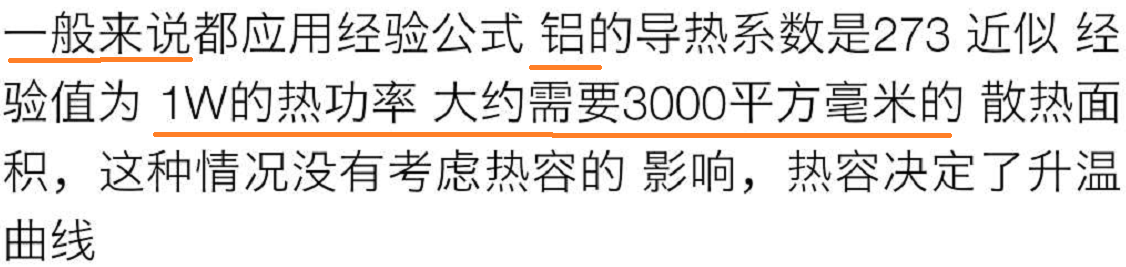 For air cooling, 1W thermal power classically needs 3000mm2 cooling area.
（For conventional air cooling, air velocity is generally above 5m/s in radiator air cooling.）
(散热器常规风冷的风速一般在5m/s以上)
1W/3000mm2=3.33e-4W/mm2=3.33e-2W/cm2=33.3mW/cm2
The heat flux is higher than conventional air cooling.
3. Heat transfer analysis for vertex detector
3.3 Air velocity in the vertex cavity
Beam pipe
Duct inlet
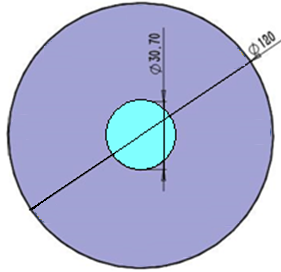 Velocity in the detector cavity
Φ12
Sectional area contrast
Air velocity is inversely proportional to area
For the air velocity that can be provided under the beam tube structure is only 0.7m/s.
Due to the tight space, the air velocity required for cooling cannot be provided.
3. Heat transfer analysis for vertex detector
3.4 Air cooling analysis of single silicon strip in the third layer(2020.5)
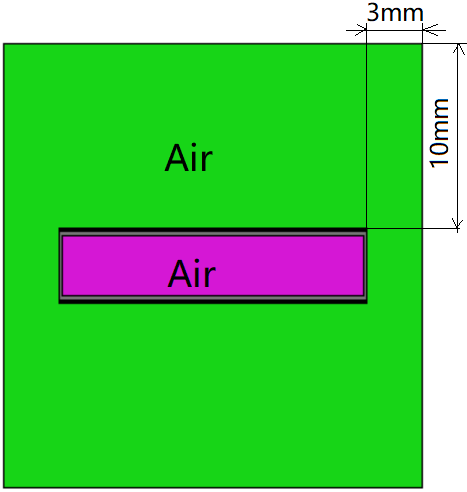 (1) Calculation model
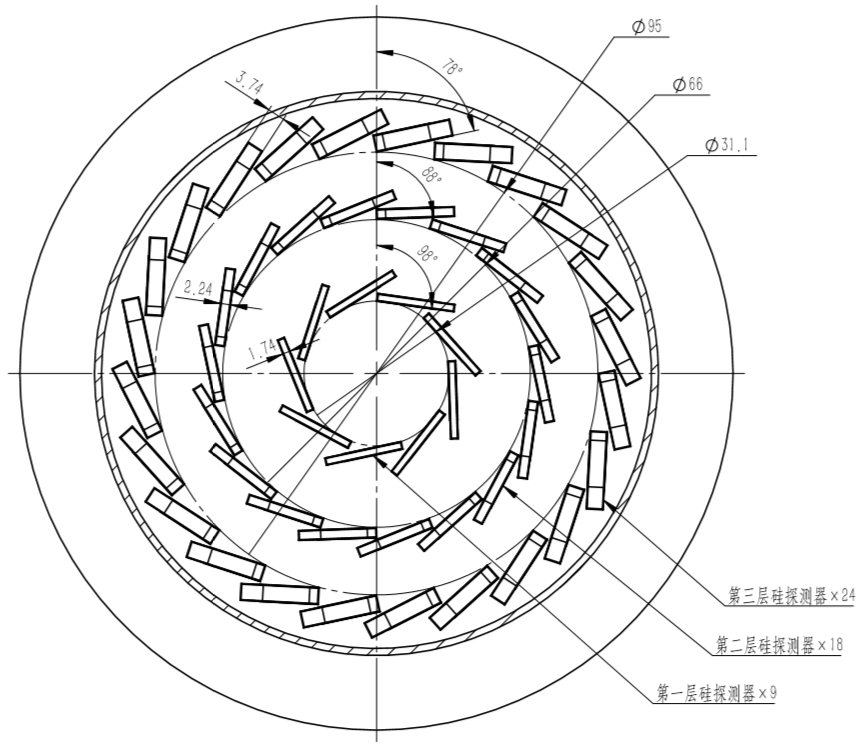 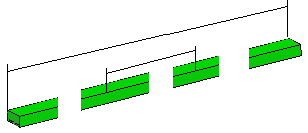 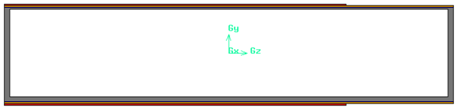 carbon fiber length：698mm
Chip length(10 plates)：257mm
Air flow direction
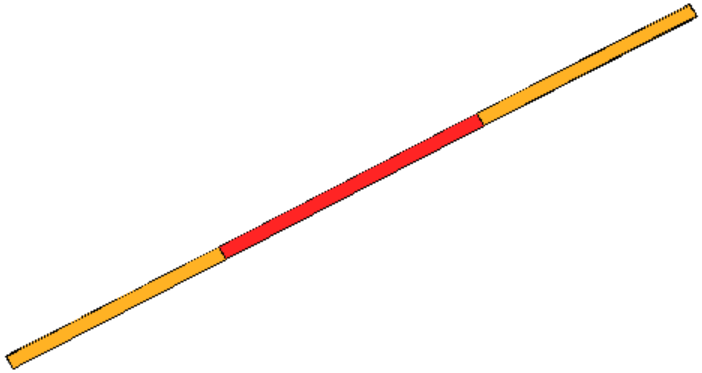 A
A profile
structure
Silicon strip
Silicon strip distribution
Material property
Calculation model with air
Exothermic layer(Si)：
25.7mm*12.8mm*0.05mm*10plates
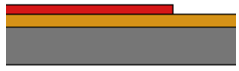 tin=20℃，0.3~0.5m/s
Because of symmetry, using half to simulate.
Flexible circuit board(Kapton):
698mm*16.8mm*0.07mm
Carbon fiber：698mm*16.8*0.2mm
3. Heat transfer analysis for vertex detector
3.4 Air cooling analysis of single silicon strip in the third layer(2020.5)
(2)Results
Temperature distribution
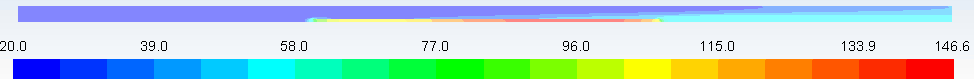 Only air cooling can’t take away the heat.
The outlet temperature of air is high.
Cooling the ends of carbon fiber
3. Heat transfer analysis for vertex detector
3.5 Air cooling + ends cooling for single silicon strip in the third layer(2020.5)
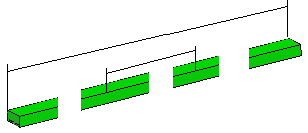 t=20℃
Results
carbon fiber length：698mm
Chip length(10 plates)：257mm
0.3m/s
t=20℃
Air flow direction
Calculation model
The temperature can be decreased by end cooling, but it is limited by the thermal conductivity and cross-sectional area of the material.
Increasing carbon fiber conductivity
3. Heat transfer analysis for vertex detector
3.6 Air cooling + ends cooling for single silicon strip in the first layer(2020.7)
Choose the shortest silicon strip to analysis. The shortest, the easiest for ending cooling.
(1) Calculation model
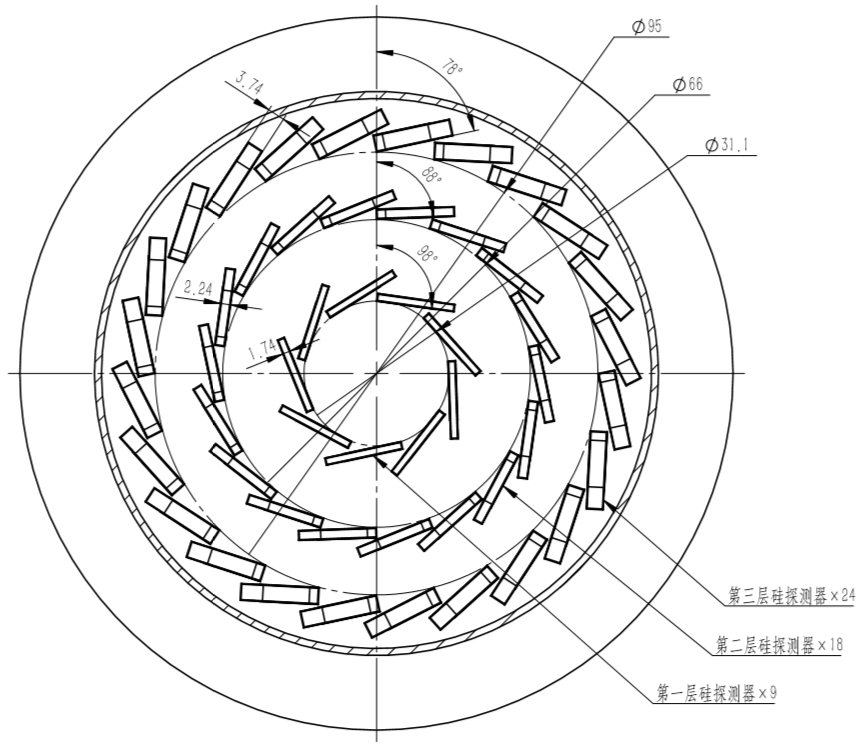 Many influencing parameters in calculation
Silicon strip distribution
Simply calculation: Adding natural convection on the surface instead of air cooling.
outside:
10plates
Natural convection
h?, t=20℃
t=20℃, h=?
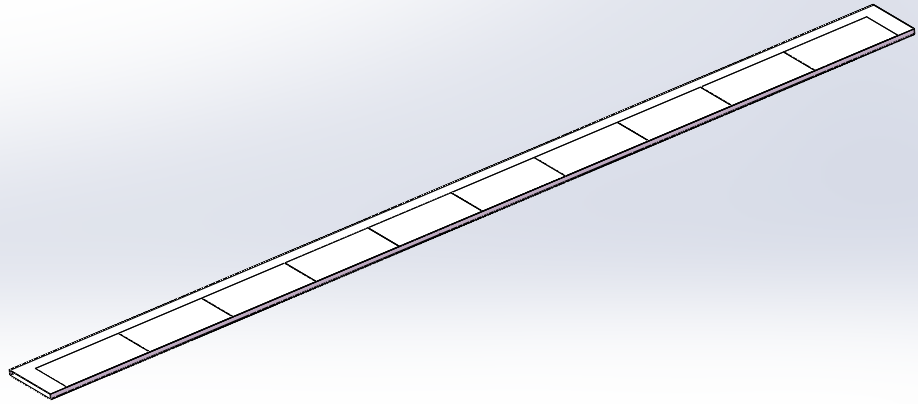 Range of natural convection heat transfer coefficient: h=1~10W/(m2.K).
t=20℃
Inner side: 
9plates
No Natural convection 
(because no air cooling here)
carbon fiber length：267mm
t=20℃
Determine the parameter of h: h=f(u)
Single silicon strip
Determine the velocity around the first layer
3. Heat transfer analysis for vertex detector
3.6 Air cooling + ends cooling for single silicon strip in the first layer(2020.7)
(2) Determine the velocity of the first layer(2D)
Calculation model(2D)
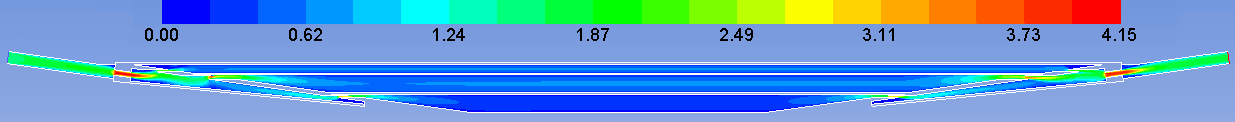 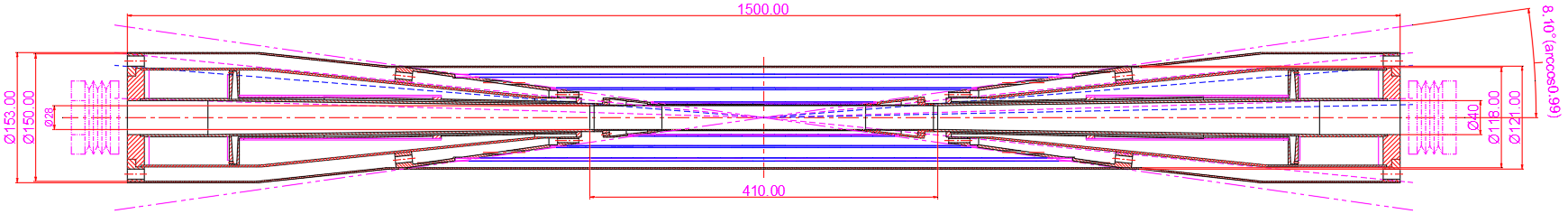 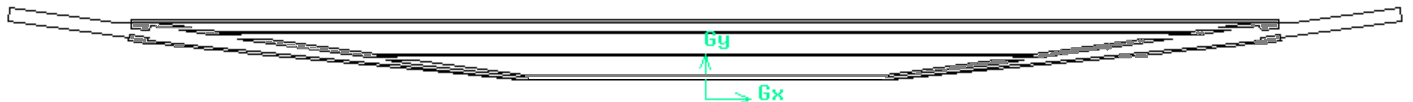 4-Φ12，u=15m/s
Determination of inlet velocity
3D: u=1.5m/s
outlet
Inlet:1.5m/s
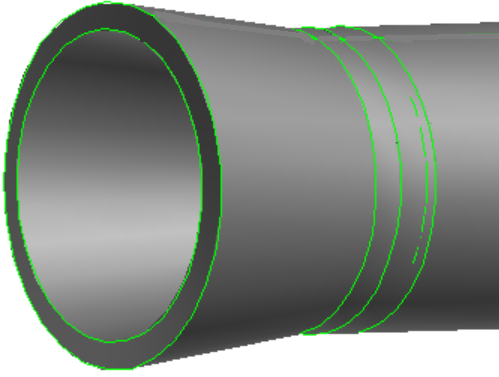 2D: u=1.5m/s
Velocity distribution
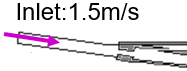 Average velocity:
0.5m/s
0.7m/s
1.0m/s
The average velocity next to the first layer is 0.5m/s.
3. Heat transfer analysis for vertex detector
3.6 Air cooling + ends cooling for single silicon strip in the first layer(2020.7)
(3) Determine natural convection heat transfer coefficient
Calculation model
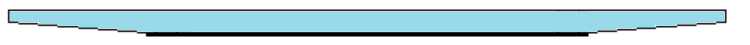 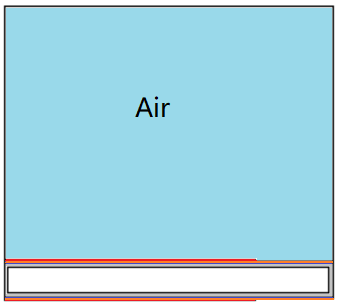 Air average velocity: 0.5m/s
outlet
inlet
tin=20℃
u=2.17m/s
Silicon strip in the first layer
Section profile
Air cooling VS Natural convection
Calculation condition
Carbon fiber thickness:0.25mm
Carbon fiber length: 267mm
Heat source: 50mW/cm2
Natural convection heat transfer coefficient: h=10W/(m2.K)
3. Heat transfer analysis for vertex detector
3.6 Air cooling + ends cooling for single silicon strip in the first layer(2020.7)
(4) Influence of carbon fiber thermal conductivity on heat transfer
Calculation model
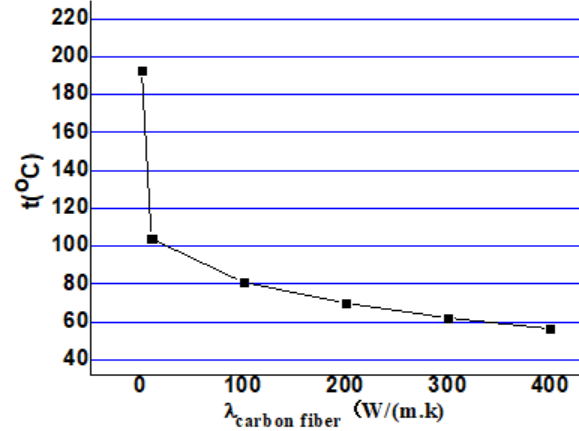 t1
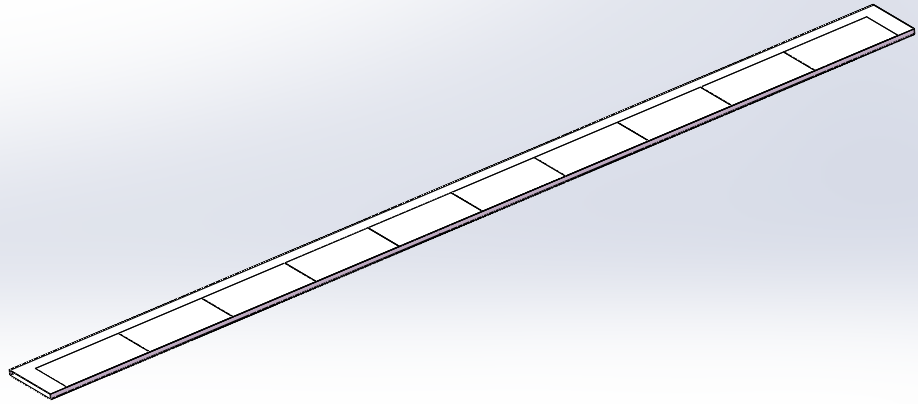 λ=0.52W/(m.K)
t=20℃
Outer face: h=10W/(m2.K), t=20℃
t1-t2=122.8℃
t2-t3=13.5℃
Inner face: no convection
t=20℃
Calculation condition
Carbon fiber thickness: 0.1mm
Carbon fiber length: 267mm
Heat source: 50mW/cm2
t2
t3
Increasing conductivity of carbon fiber can greatly reduce the chip temperature.
The maximum temperature of chip 
VS carbon fiber conductivity
But the temperature has not fallen to what we expected.
Increasing the thickness of carbon fiber
3. Heat transfer analysis for vertex detector
3.6 Air cooling + ends cooling for single silicon strip in the first layer(2020.7)
(5) Influence of carbon fiber thickness on heat transfer
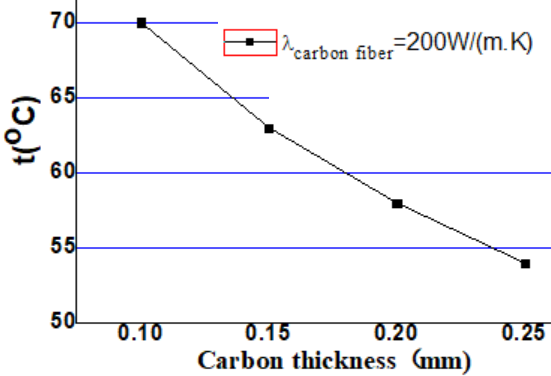 Calculation condition
Carbon fiber length: 267mm
Carbon fiber conductivity: 200W/(m.K)
The ends temperature: 20 ℃
Heat source: 50mW/cm2
Unilateral natural convection: h=10W/(m2.k),t=20℃
The detector maximum temperature can be reduced to less than 55℃ when carbon fiber thickness is 0.25mm and it’s conductivity is 200W/(m.k).
Detector preferred temperature: ≤40℃
The maximum temperature of chip 
VS carbon fiber thickness
Adding high conductivity coating
4.5.2 Influence of different factors on vertex detector heat transfer
3.6 Air cooling + ends cooling for single silicon strip in the first layer(2020.7)
(6) Influence of graphene conductivity on heat transfer
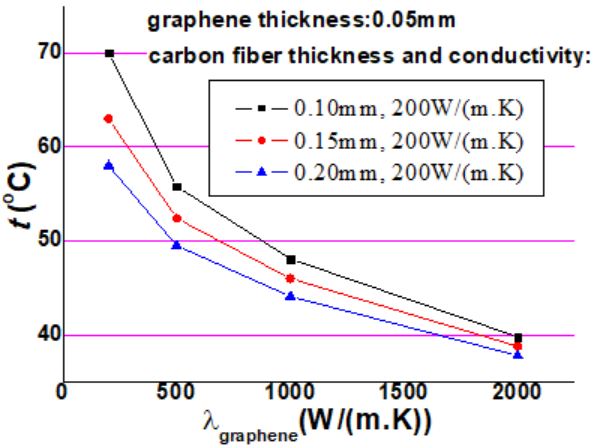 Adding high conductivity coating
Calculation condition
Carbon fiber length: 267mm
Carbon fiber conductivity: 200W/(m.K)
The ends temperature: 20 ℃
Heat source: 50mW/cm2
Unilateral natural convection: h=10W/(m2.k),t=20℃
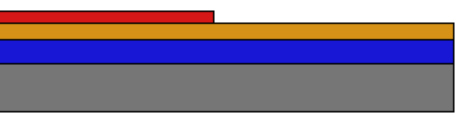 graphene：0.05mm
The maximum temperature of chip 
VS graphene conductivity
Adding high conductivity coating it’s possible to reduce the detector temperature the range of 40~50℃.
5. Summery
(1) Beampipe
（a） Paraffin cooling for Be and water cooling for extending AL pipe
Be pipe: Paraffin cooling can satisfy the engineering requirement, but the temperature of detector installation position is a little higher than our expectation.
Extending Al pipe: cooling well!

（b） Coolant Exploration for Be
Water: Good cooling medium. Water eroding on the thin Be tube remains to be studied.
Cryogenic gas: Feasible in Z mode. But it is difficult to realize in engineering.
(2) Vertex detector
A series of cooling optimization has been done, but the purpose is still not achieved. Cooling is very difficult.
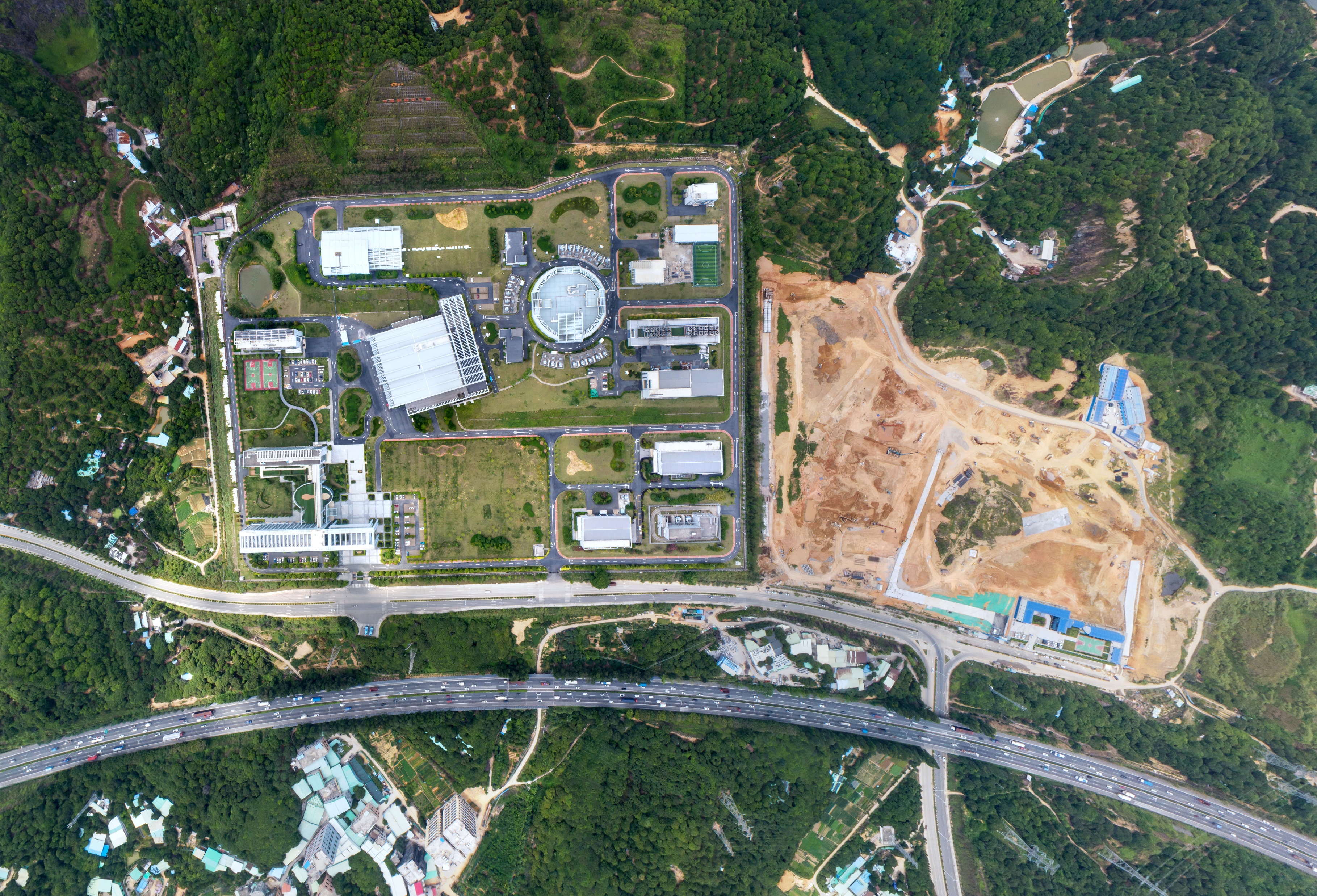 Thanks for your attention!